First, open your Workbench
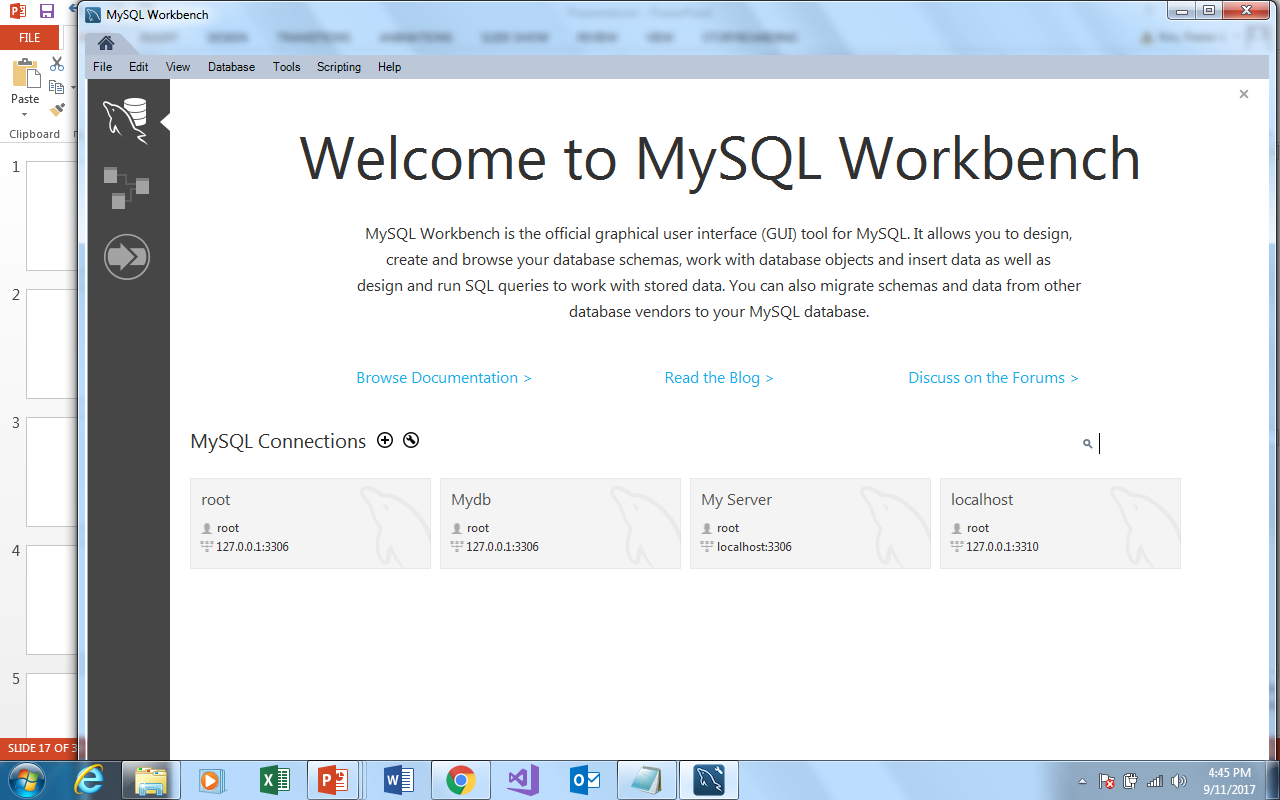 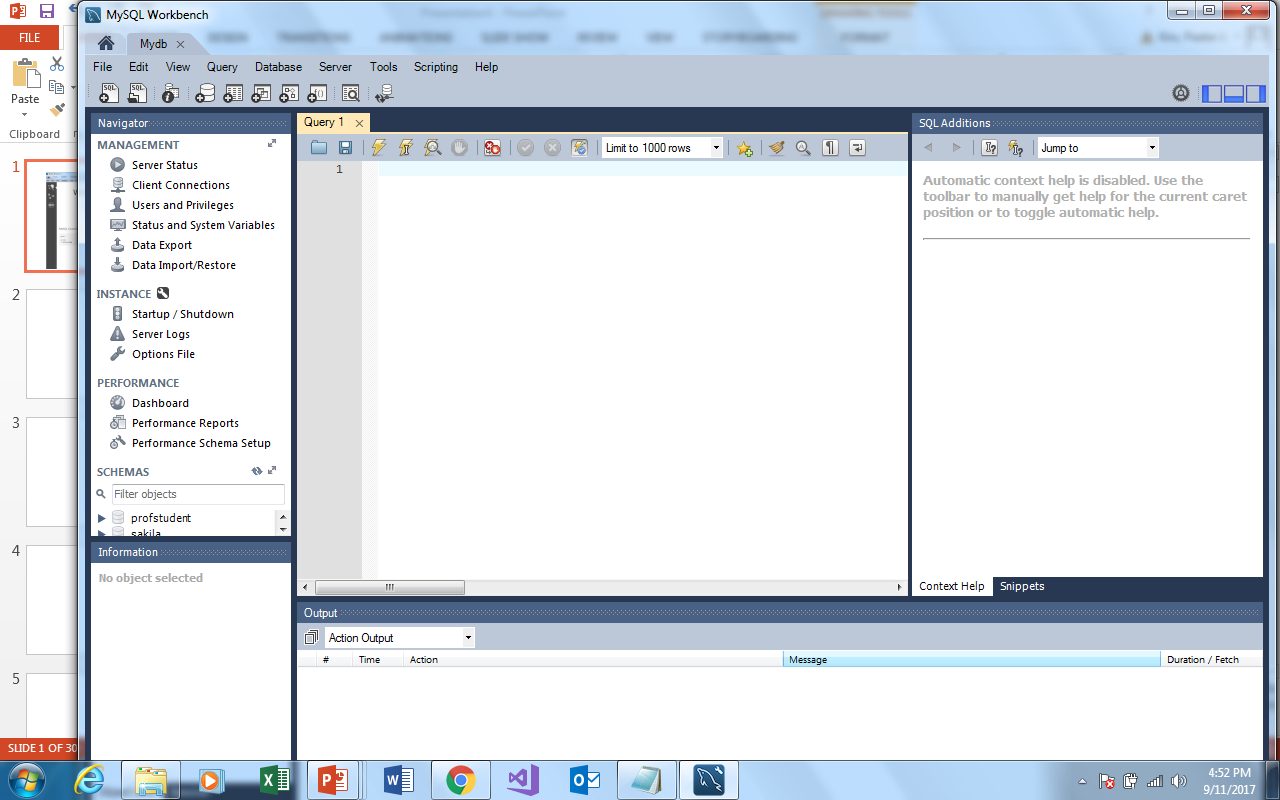 We are going to enter our SQL commands here
We are going to create our Database (ProfSudent) and our Table Profs
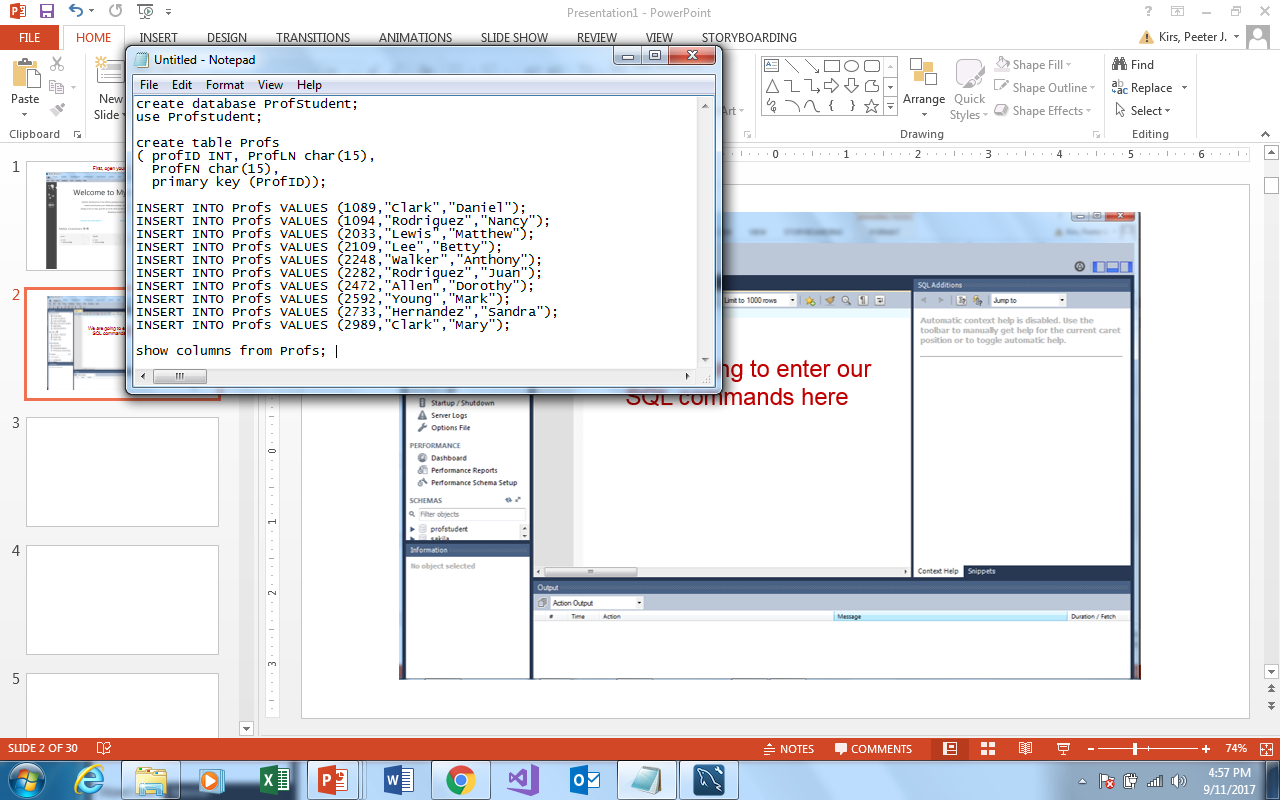 Let’s copy these in groups
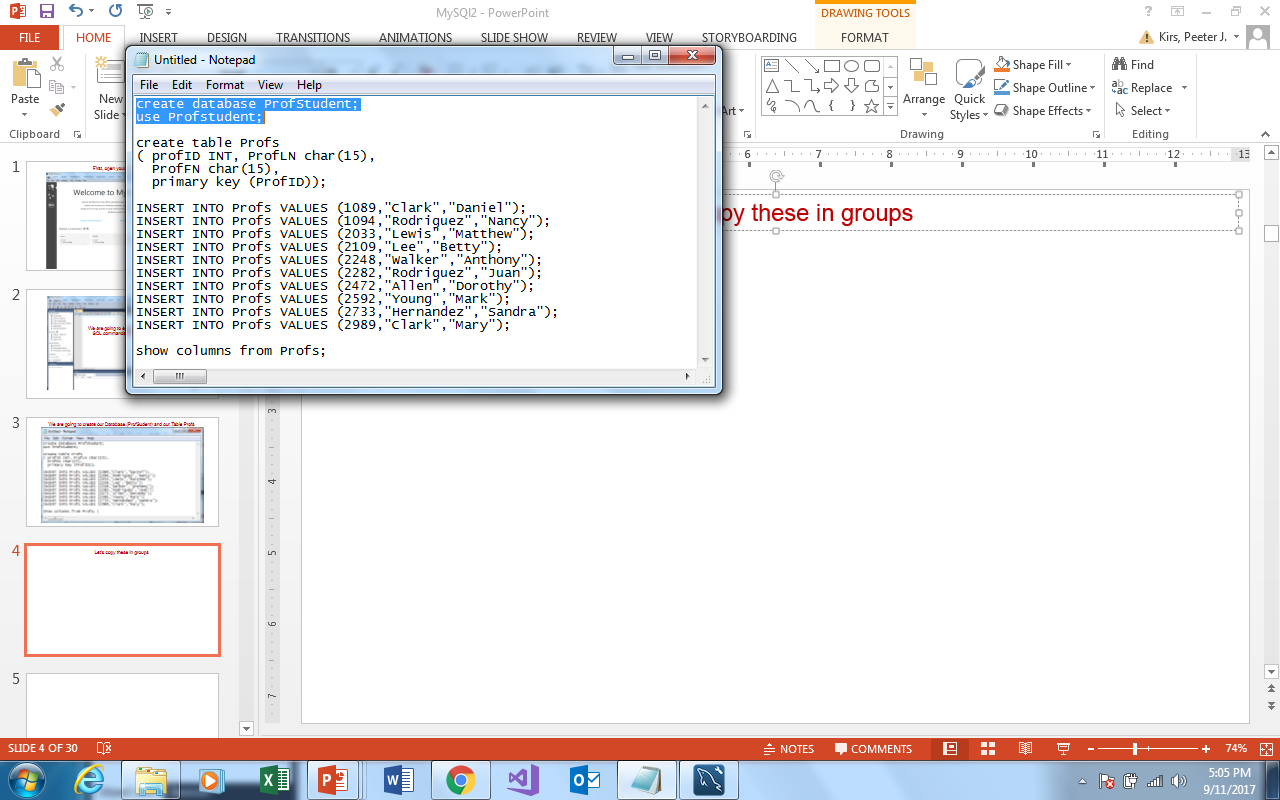 Let’s copy the commands to create and use our database
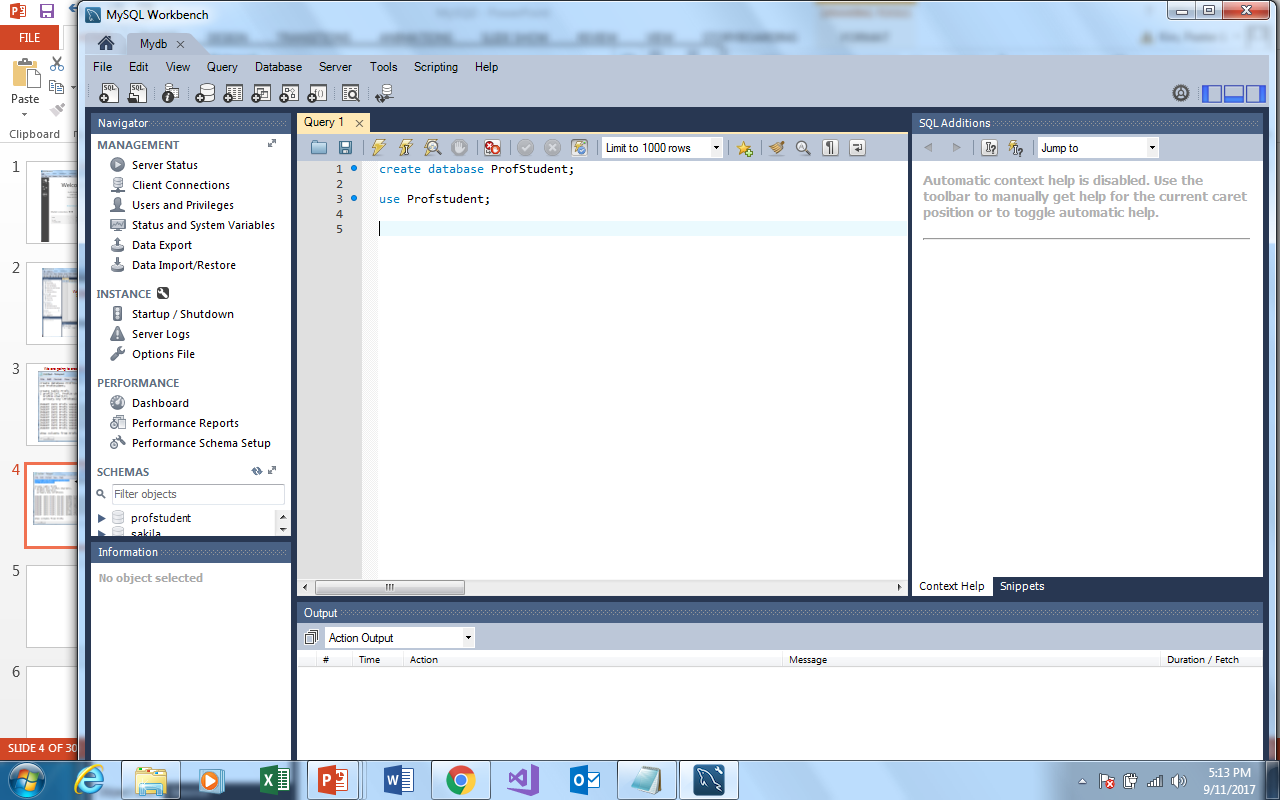 Paste them into the Script/Query editor
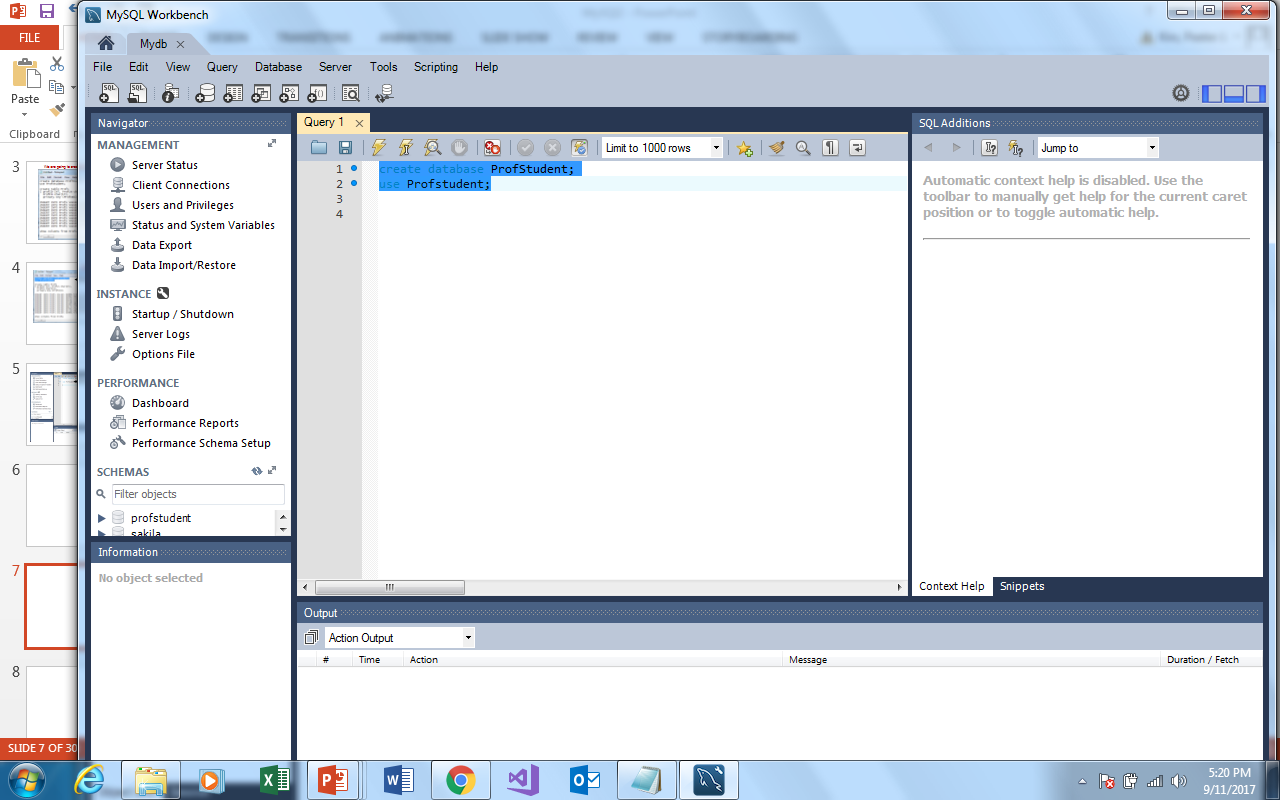 We can execute these commands by hi-lighting them
And then clicking the run (thunder bolt)
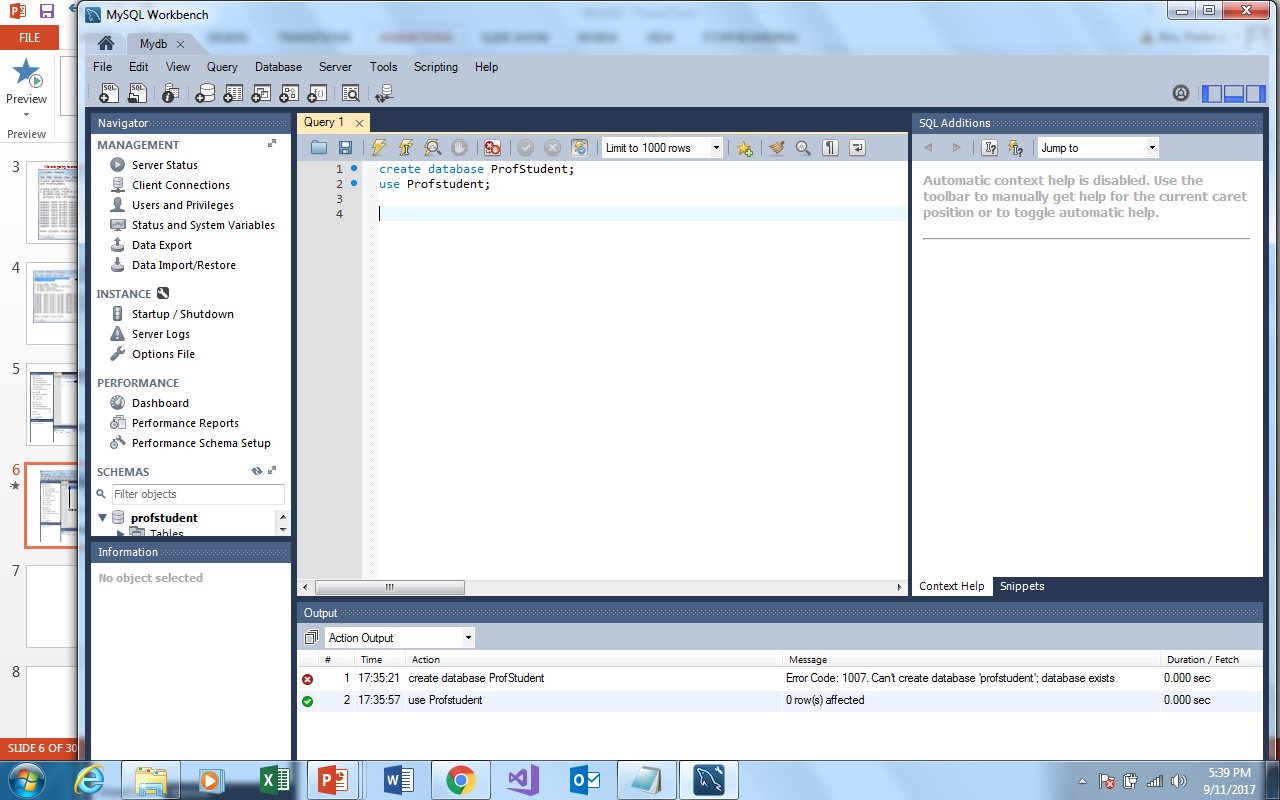 I’ve already created the Database
But I can issue the command to use it
We can follow the same procedures to create our table Profs
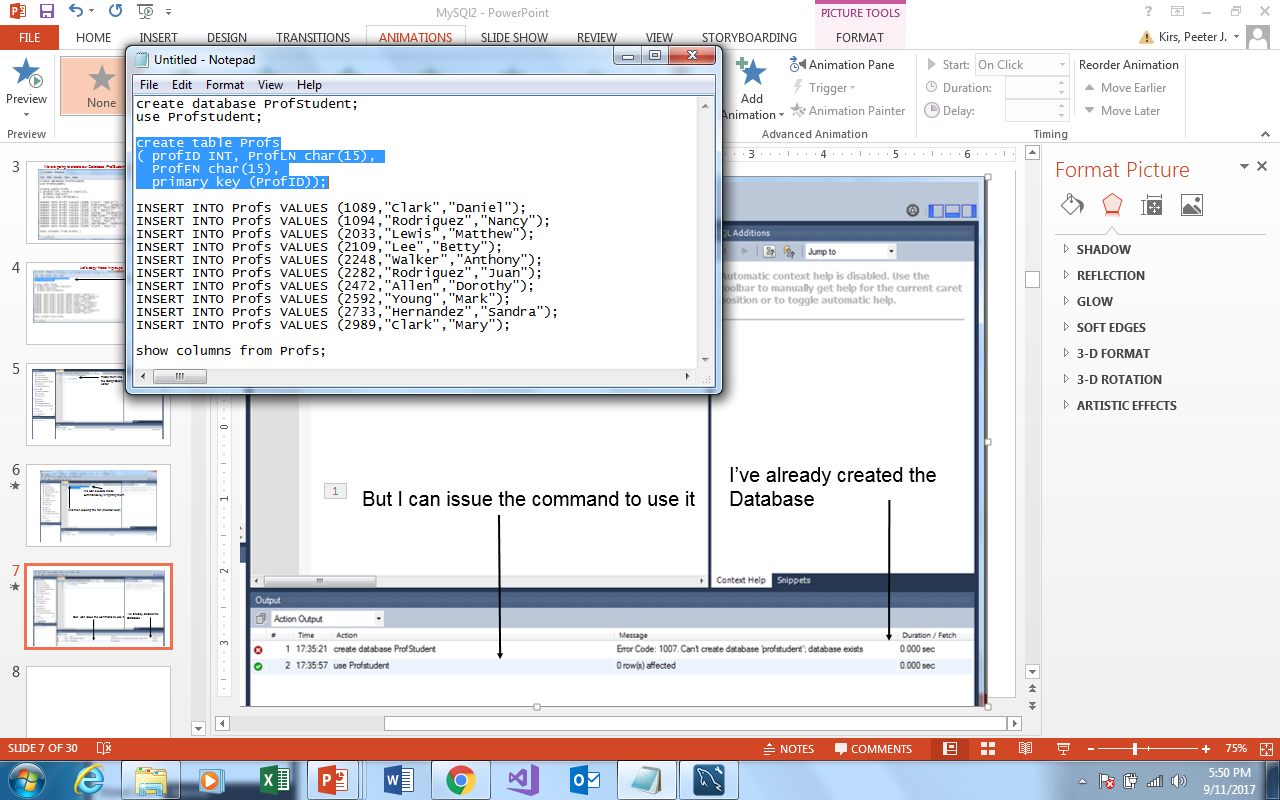 Copy
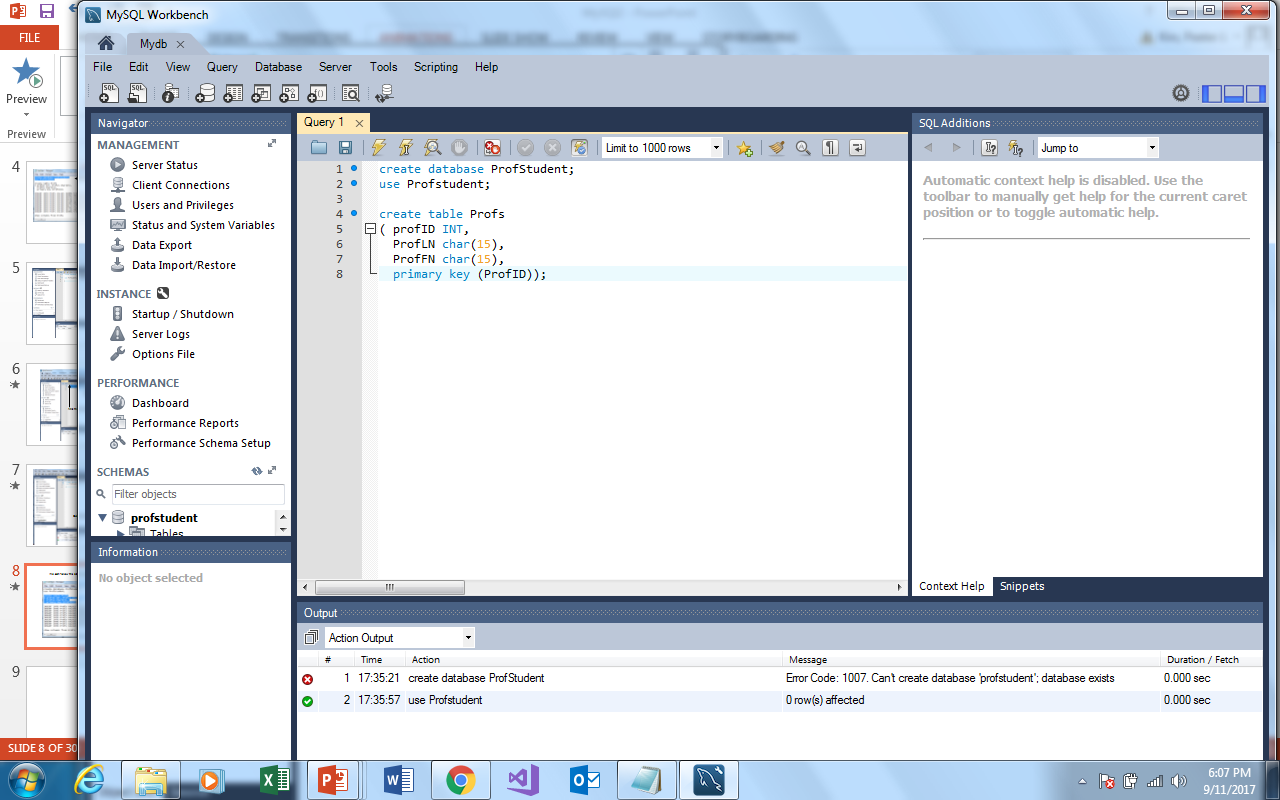 And Paste
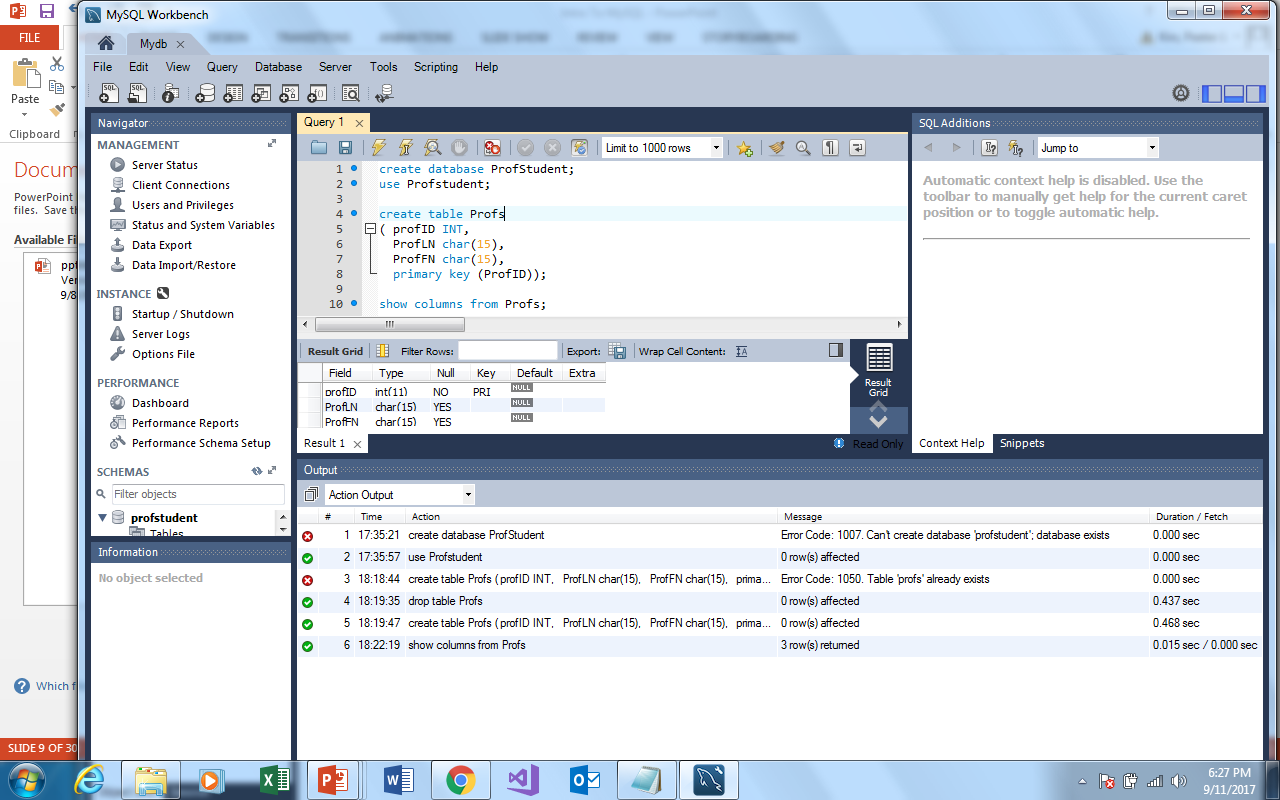 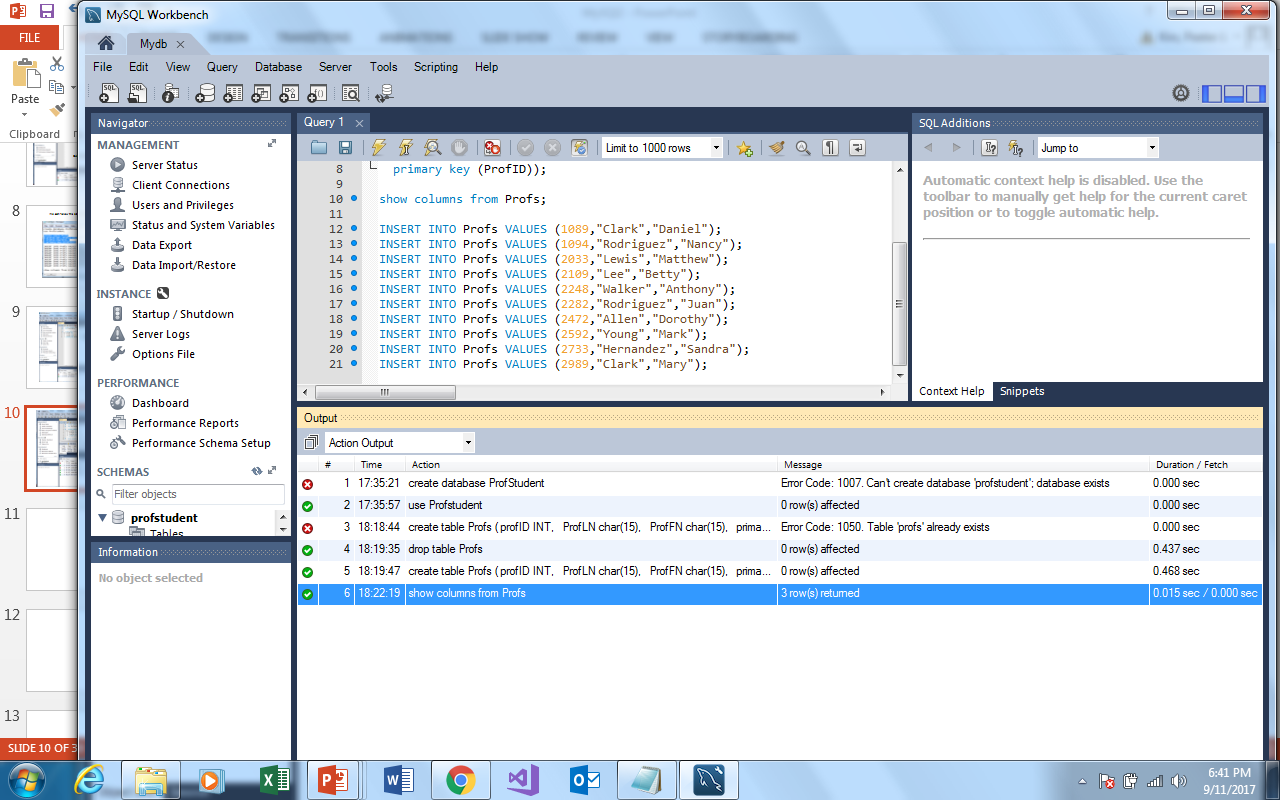 I copied and Pasted the data into workbench
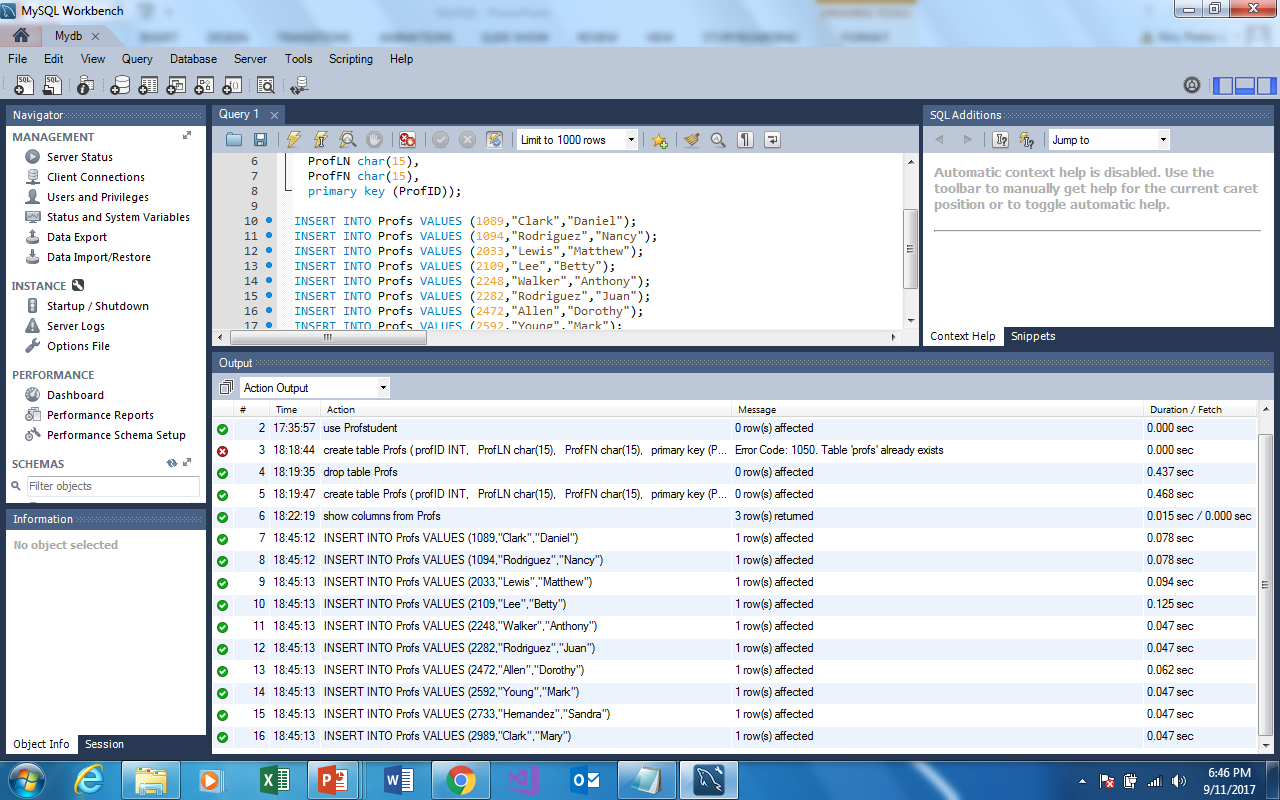 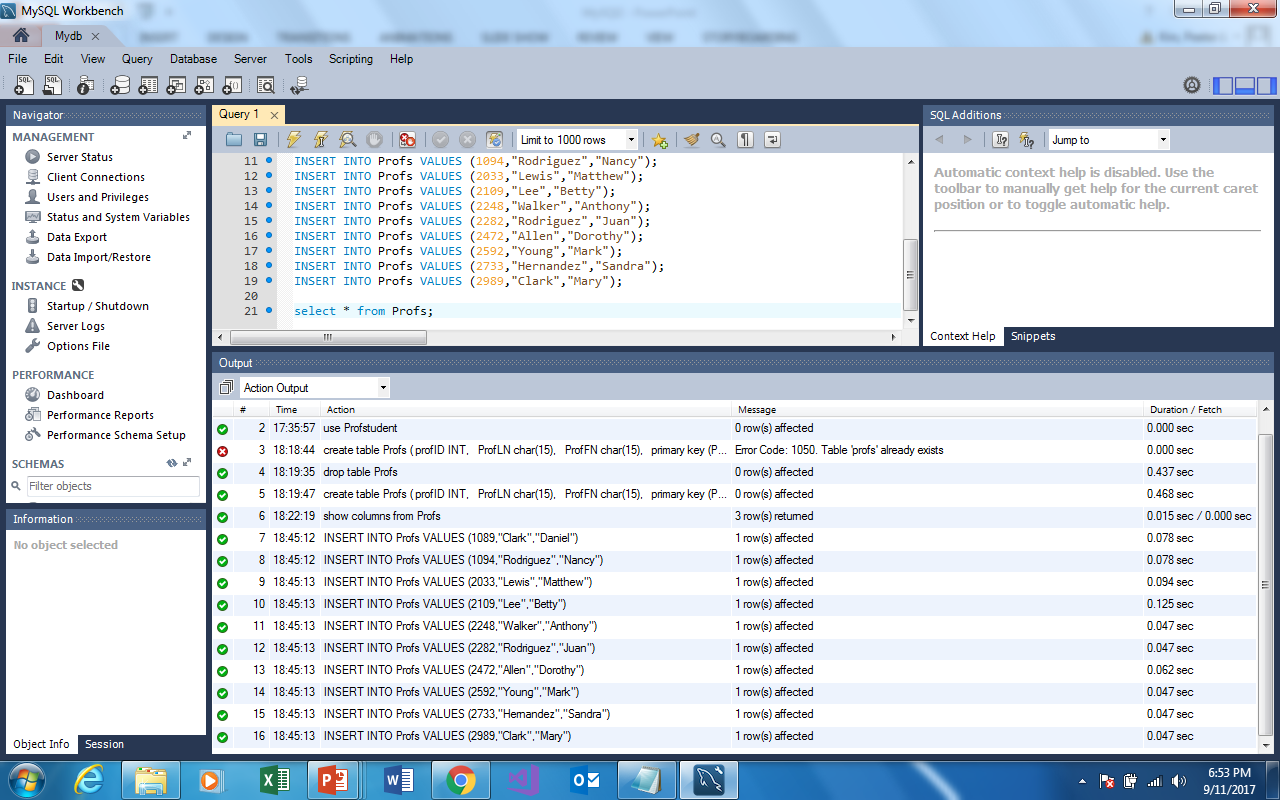 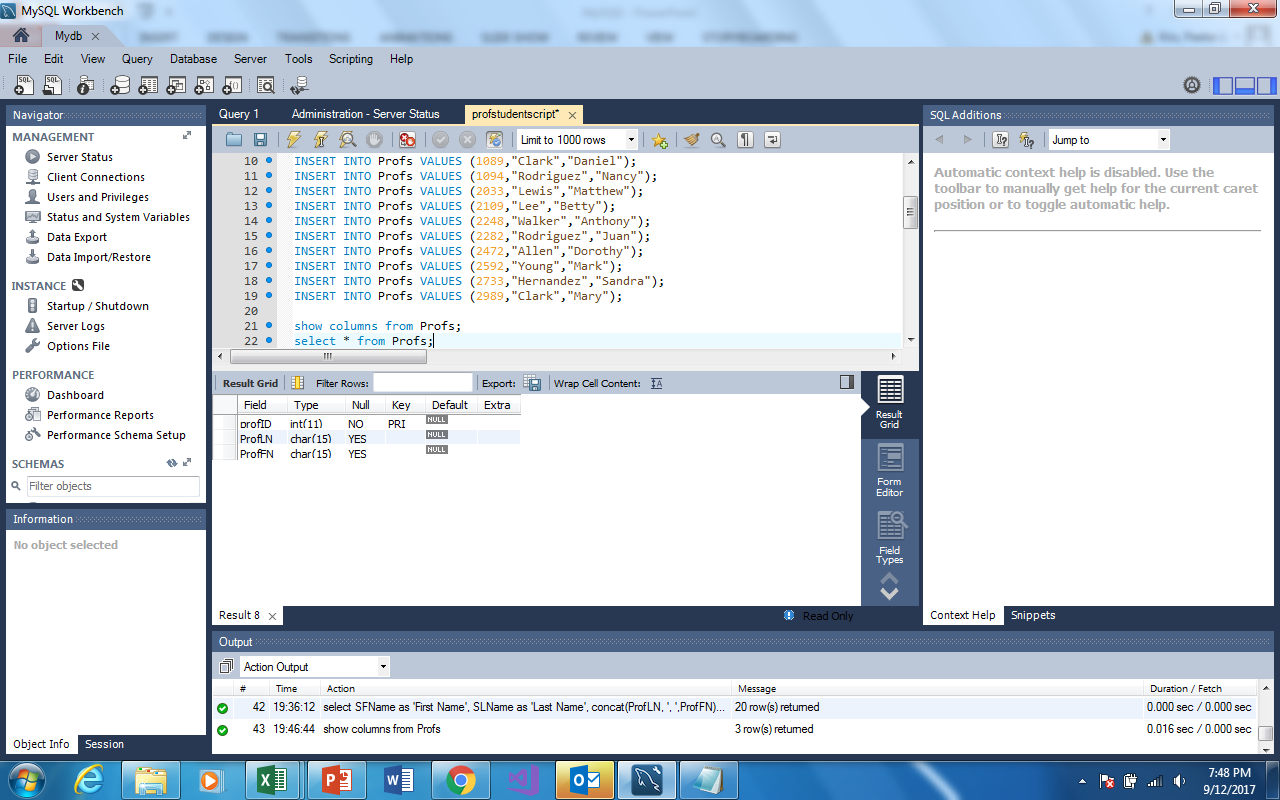 I have added two more lines
The first line produces this output
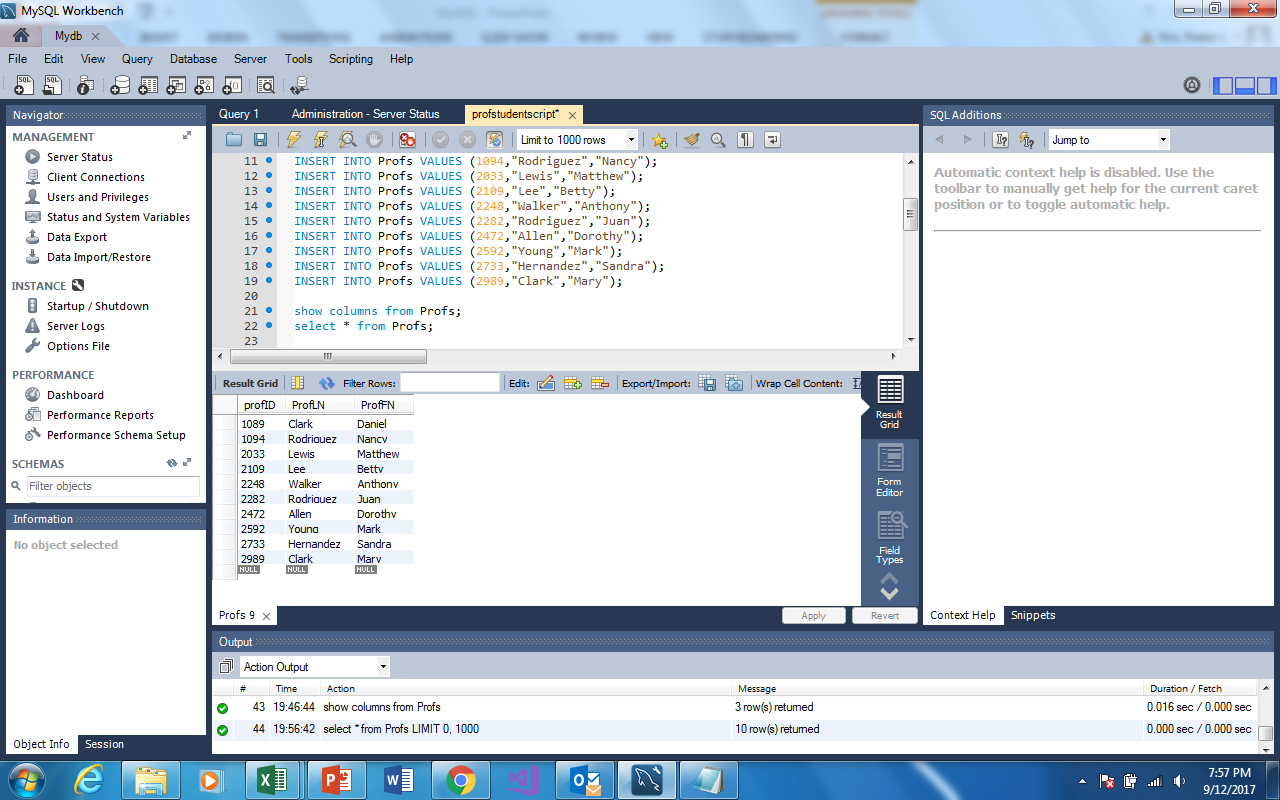 The second line produces this output
Create The Student Table and populate it just as we did with the Profs table (I’ll wait)
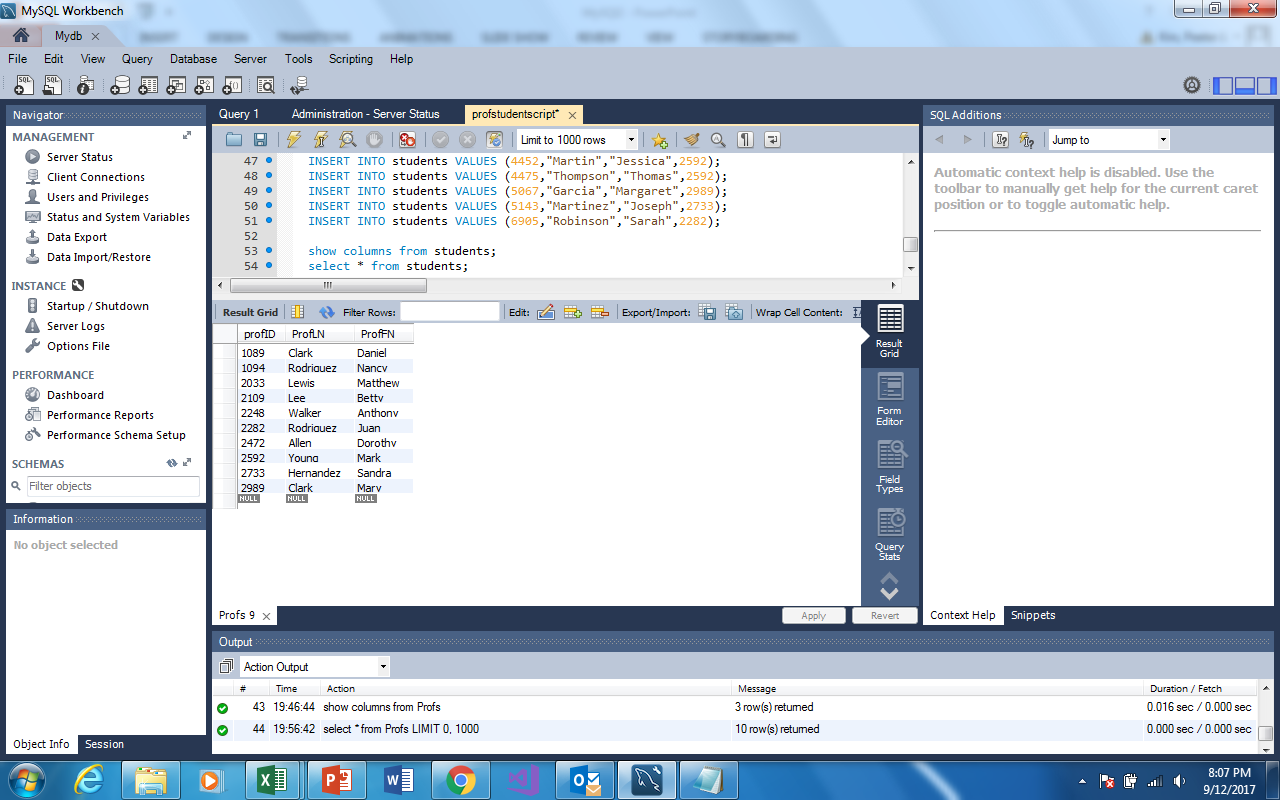 Note the two lines (again)
The first line produces this output
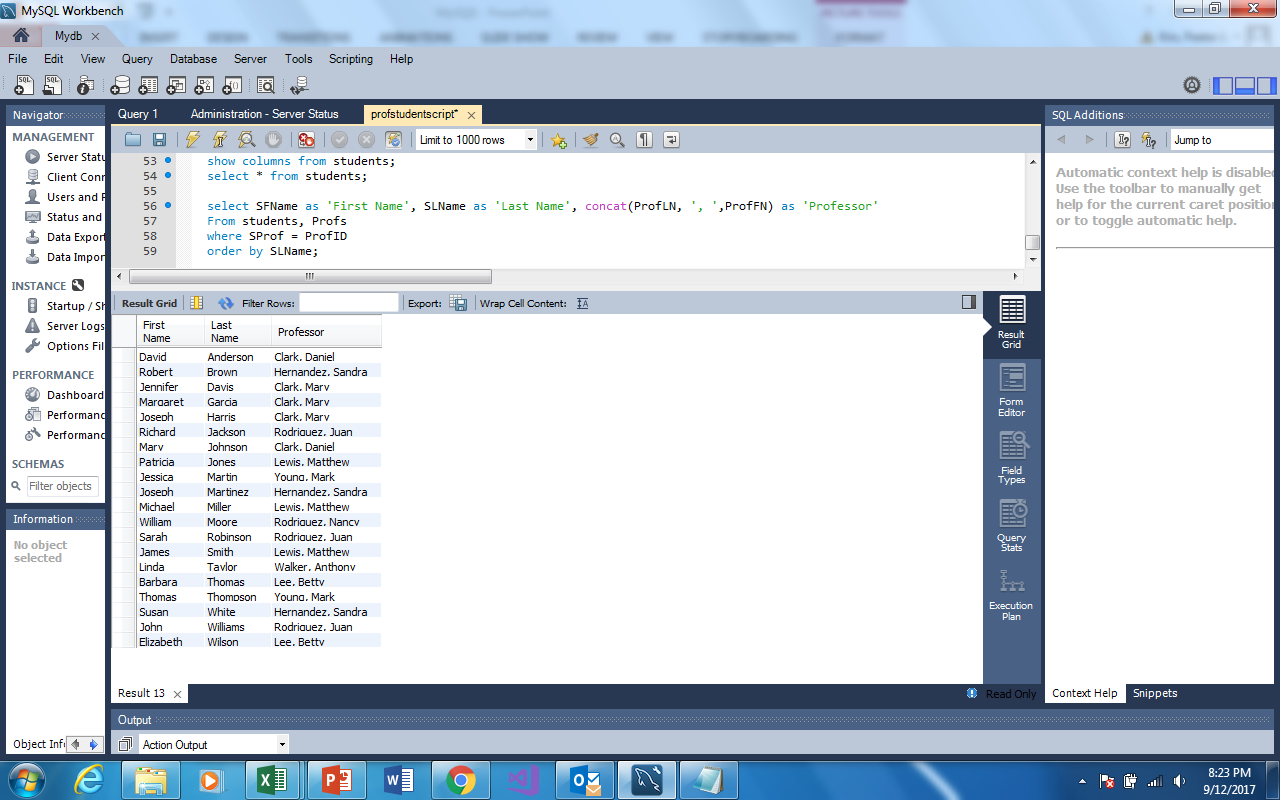 The final query produces this output
As a precaution, save your scripts as often as possible
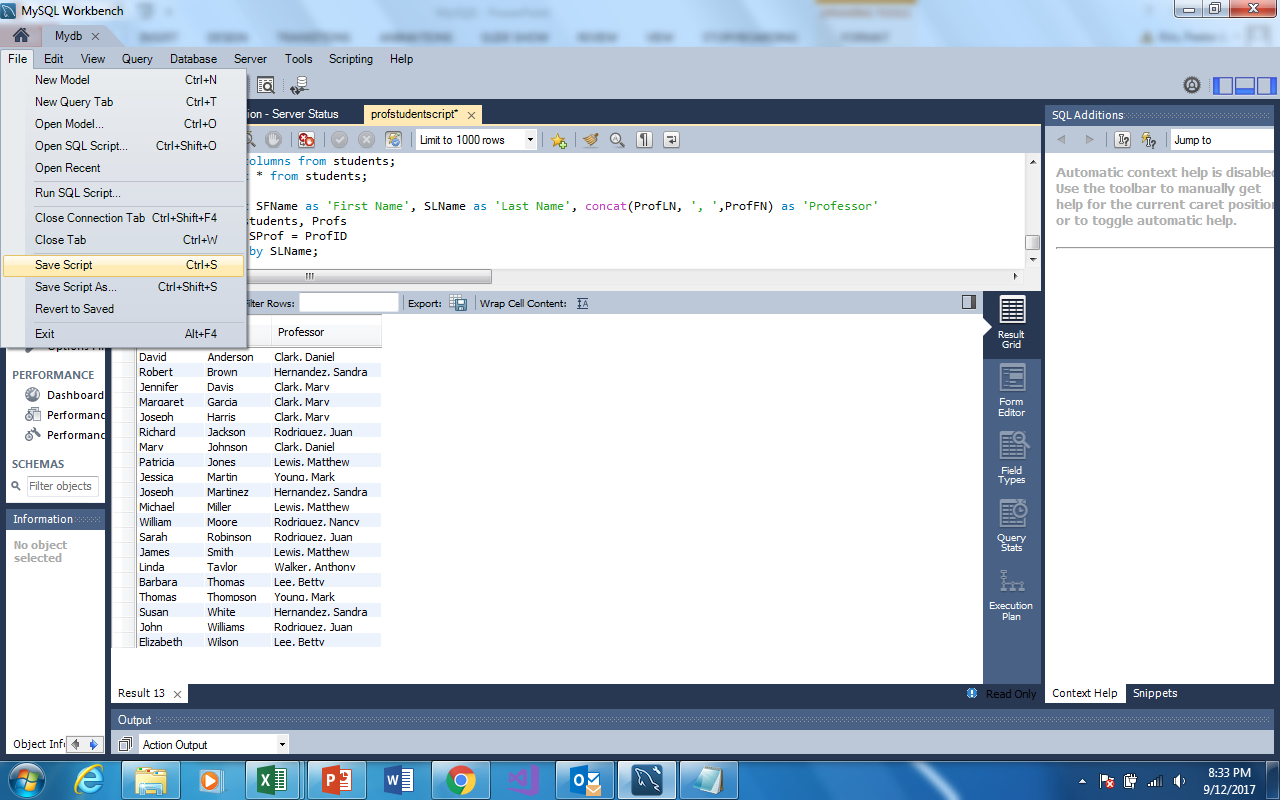 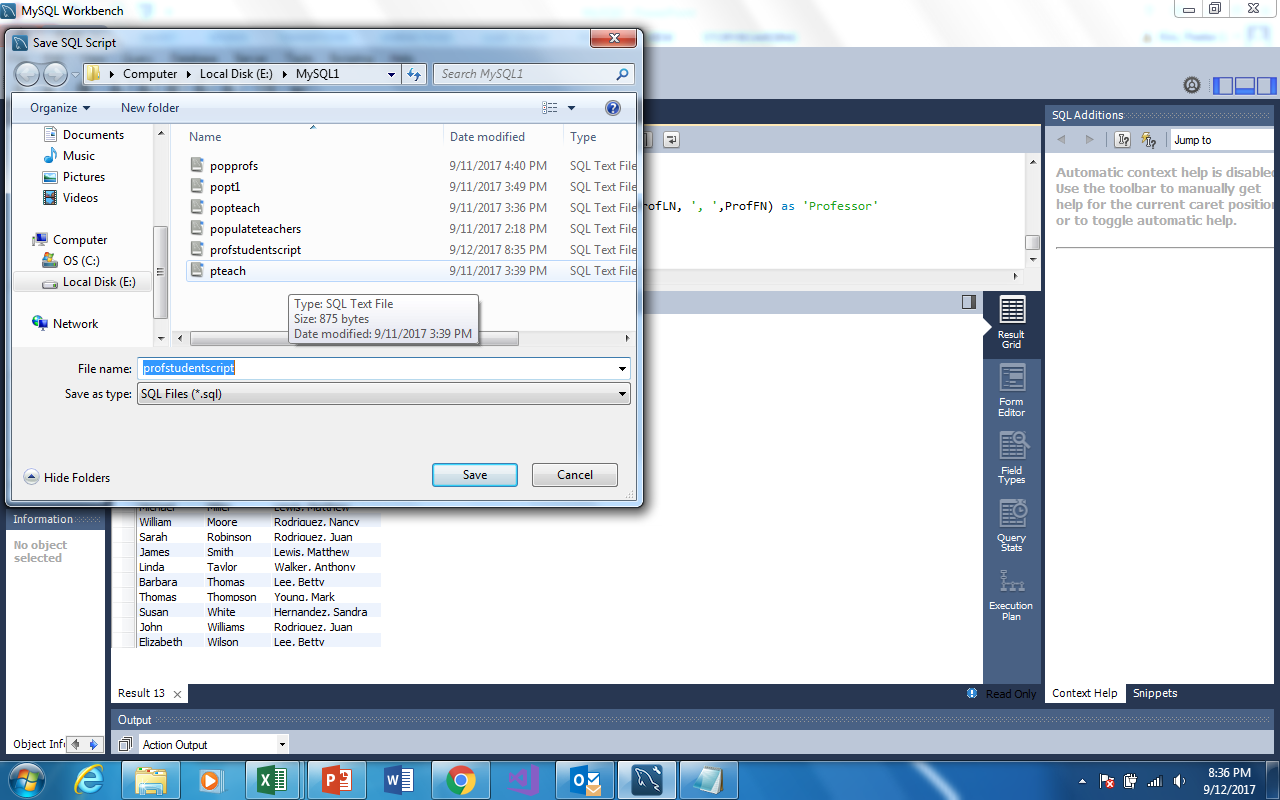